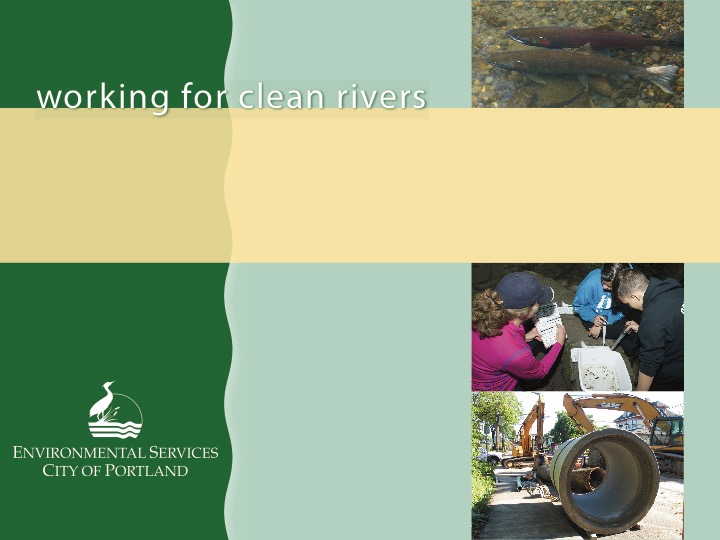 S Bancroft & S Texas St Sewer Rehabilitation ProjectE11504
Joe Dvorak, P.E.   |   Principal Engineer |   Bureau of Environmental Services
Daniel Boatman, P.E.   |   Project Manager   |   Bureau of Environmental Services
July 20, 2022
MINGUS MAPPS, COMMISSIONER
DAWN UCHIYAMA, DIRECTOR
Project Overview
S Bancroft & S Texas St Sewer Rehabilitation

Approx. 1,230 feet of 6”-20” diameter mainline sewer
Age of sewer mains is 100-114 years old
Approx. 240 feet of sanitary service laterals
Time-sensitive work taken from larger project that will be re-advertised at a later date
S Bancroft/Macadam - Multi-bureau coordination to reduce overall City pavement restoration costs where several bureaus have construction work within the same work zone. Work is open trench excavation.
S Texas St - Urgent due to a post through the existing sewer that BES Maintenance Engineering is concerned will cause sewage releases if not repaired prior to Winter 2022-2023. Work is trenchless rehabilitation and open trench excavation.
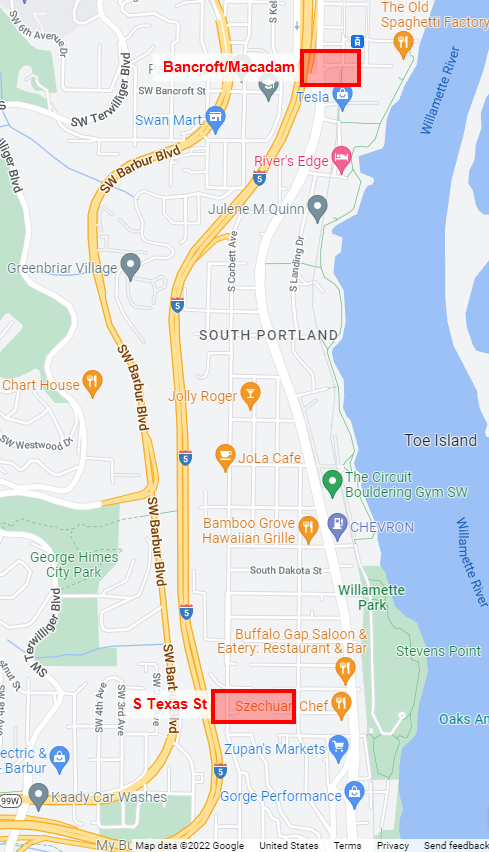 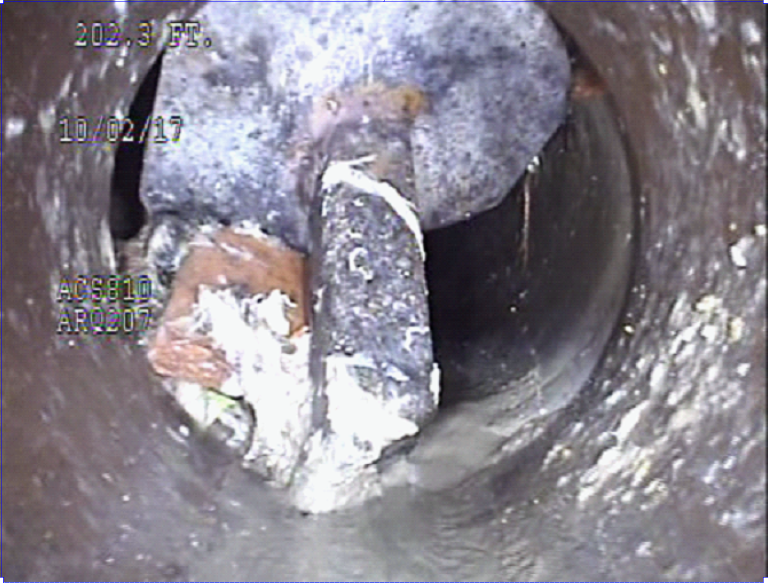 [Speaker Notes: This project will: Increase sewer system capacity and reliability, and Protect public health, property, and the environment by reducing the risk of sewage releases and sewer backups.]
Construction Methods and Scope
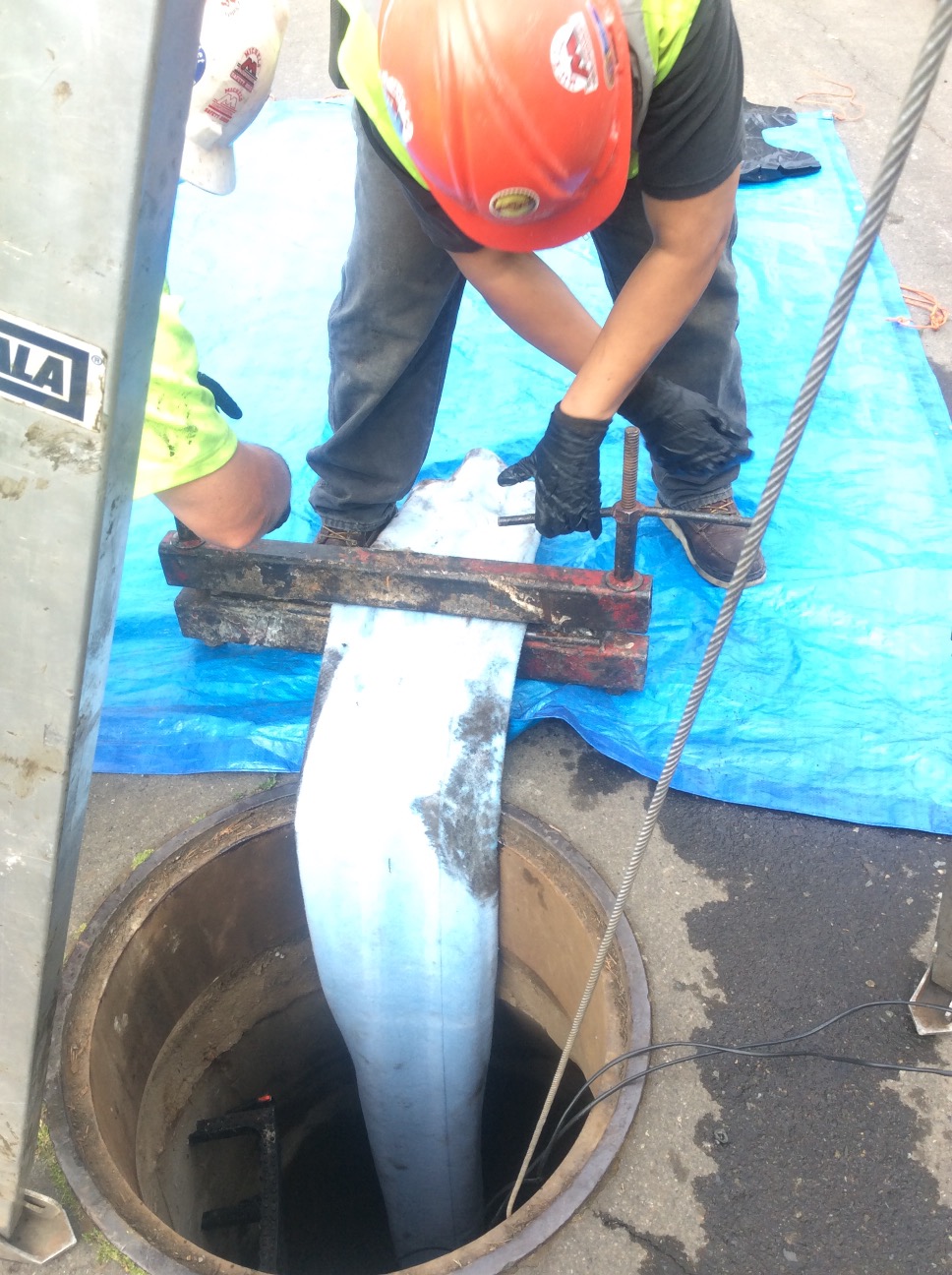 Open trench excavation and replacement

Trenchless Rehabilitation
[Speaker Notes: Trenchless to reduce impacts and restoration.

Method	ft	%
CIPP	1893	17%
Spot Repairs	42	0.6%  (35’ on CIPP mains)
PB	1580	22%
Sect-CIPP	6	0.1%
Auger Boring	94	1.4%
OC	3345	49%
---------------------------------------
Abandon	1794	-

		
TOTAL	12439	
NCS	1368	
TOTAL REHAB	11071]
Public Outreach & Impacts
Project Notifications
Flyers, email updates, project webpage, Nextdoor, face to face
Multiple public presentations


Night Work
Macadam/Bancroft
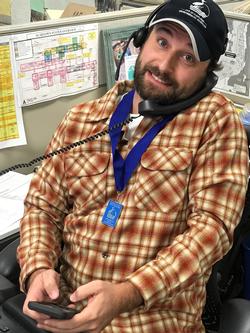 [Speaker Notes: Working with outreach firms to assist in public involvement.]
Engineer’s Estimate & Schedule
Engineer’s Estimate:
$1,770,000
Moderate Confidence Level
Advertise Project:
July 2022

Begin Construction:
December 2022

Construction Duration:
180 calendar days
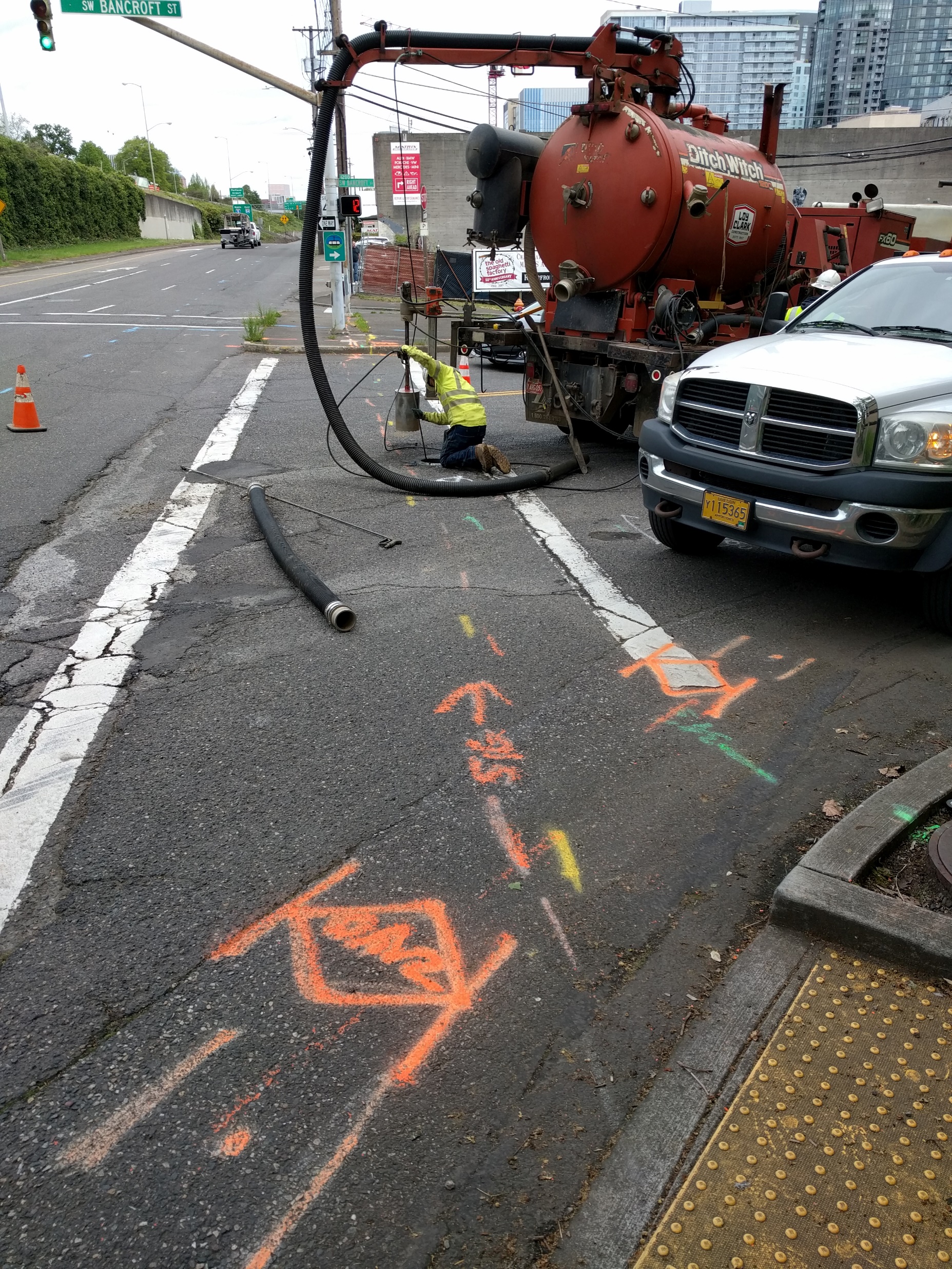 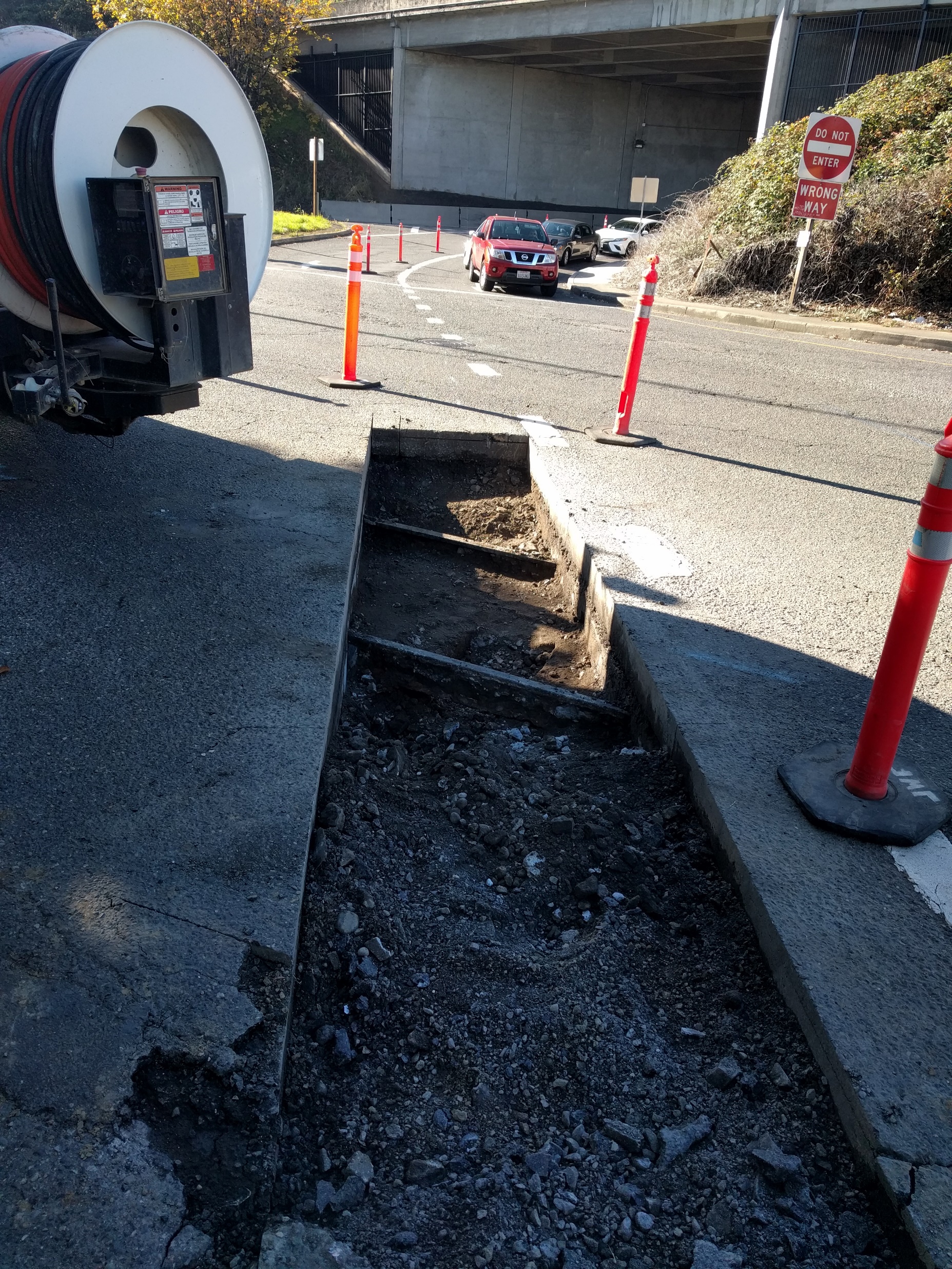 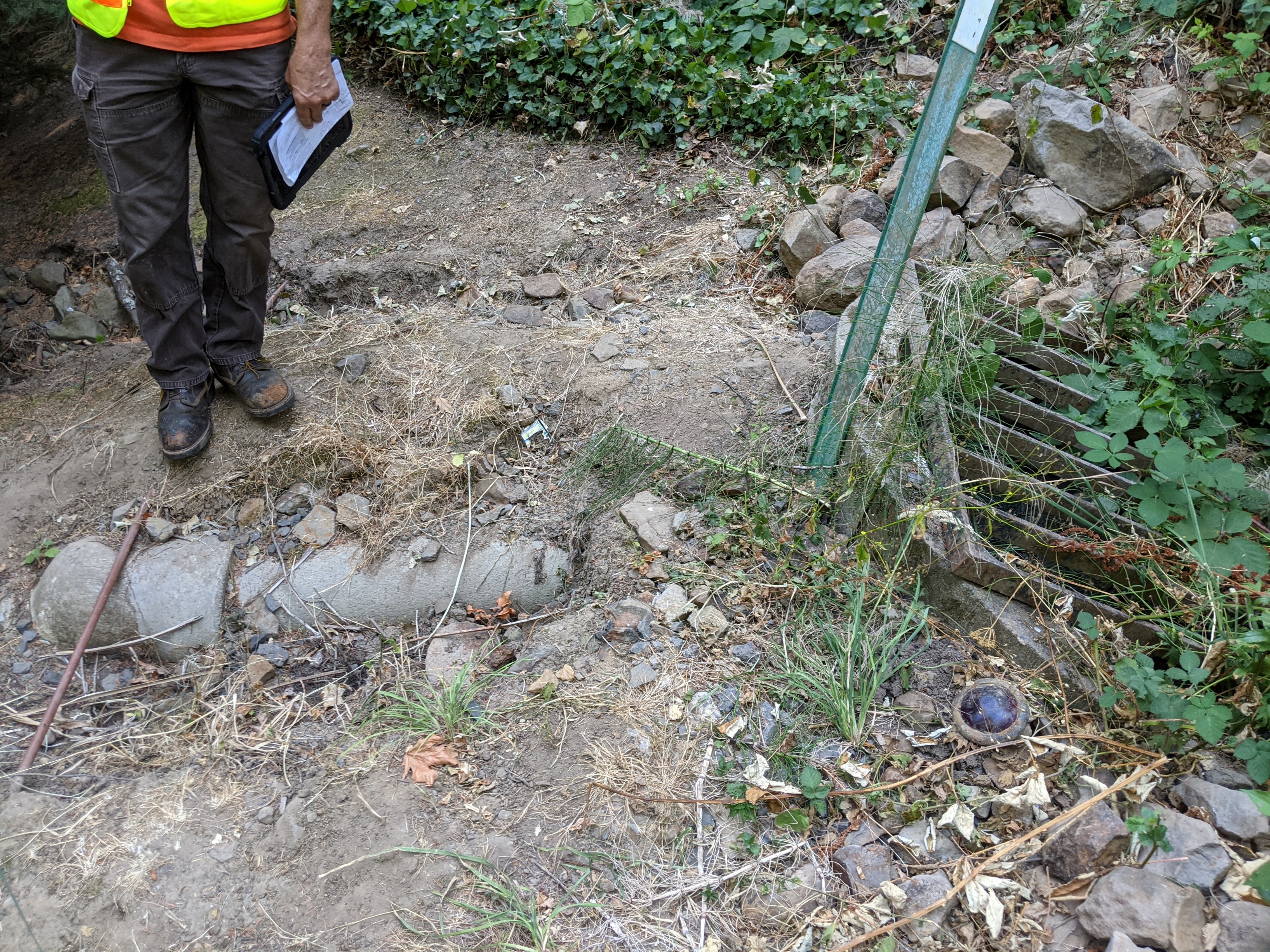 Questions?
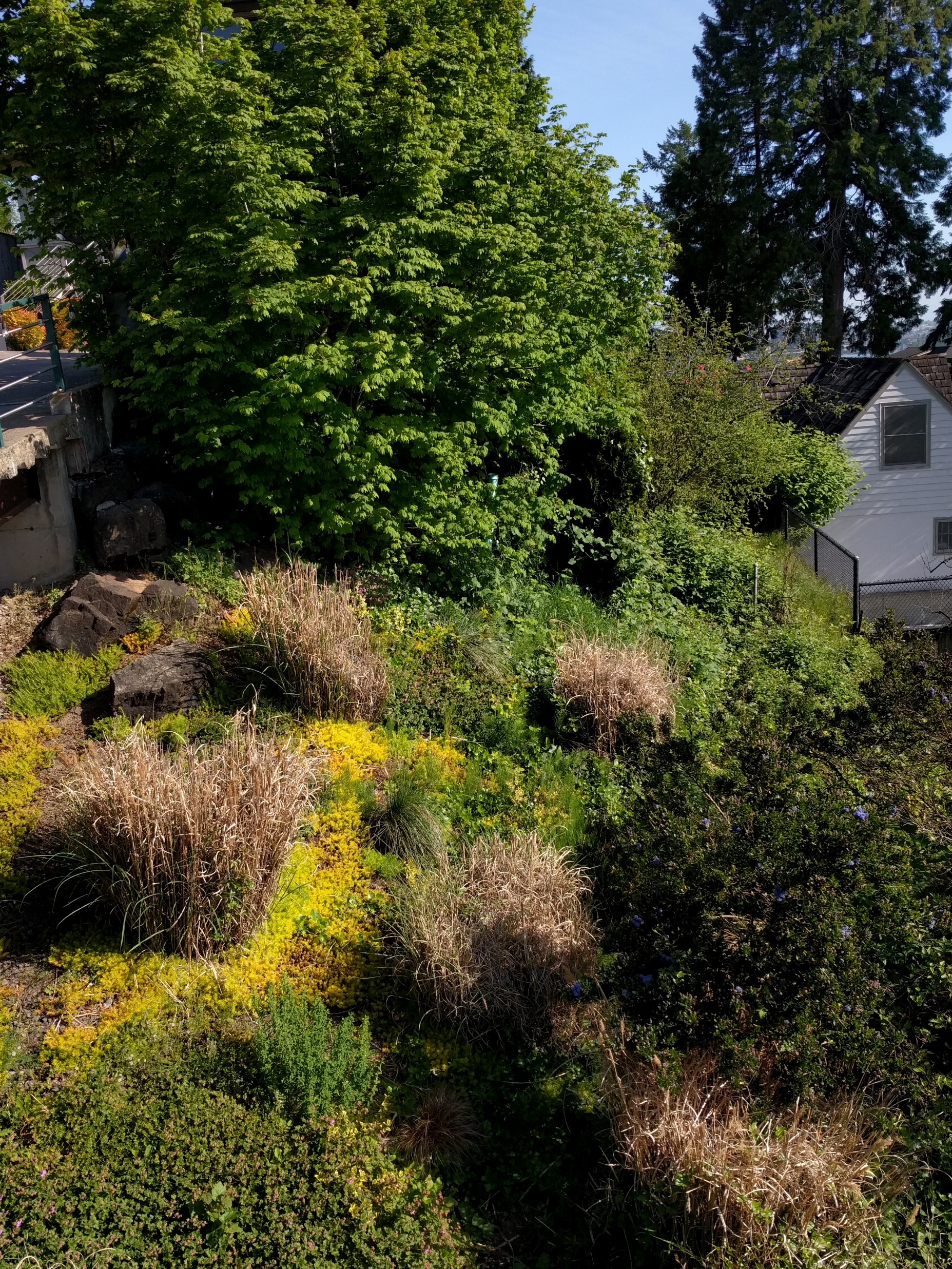 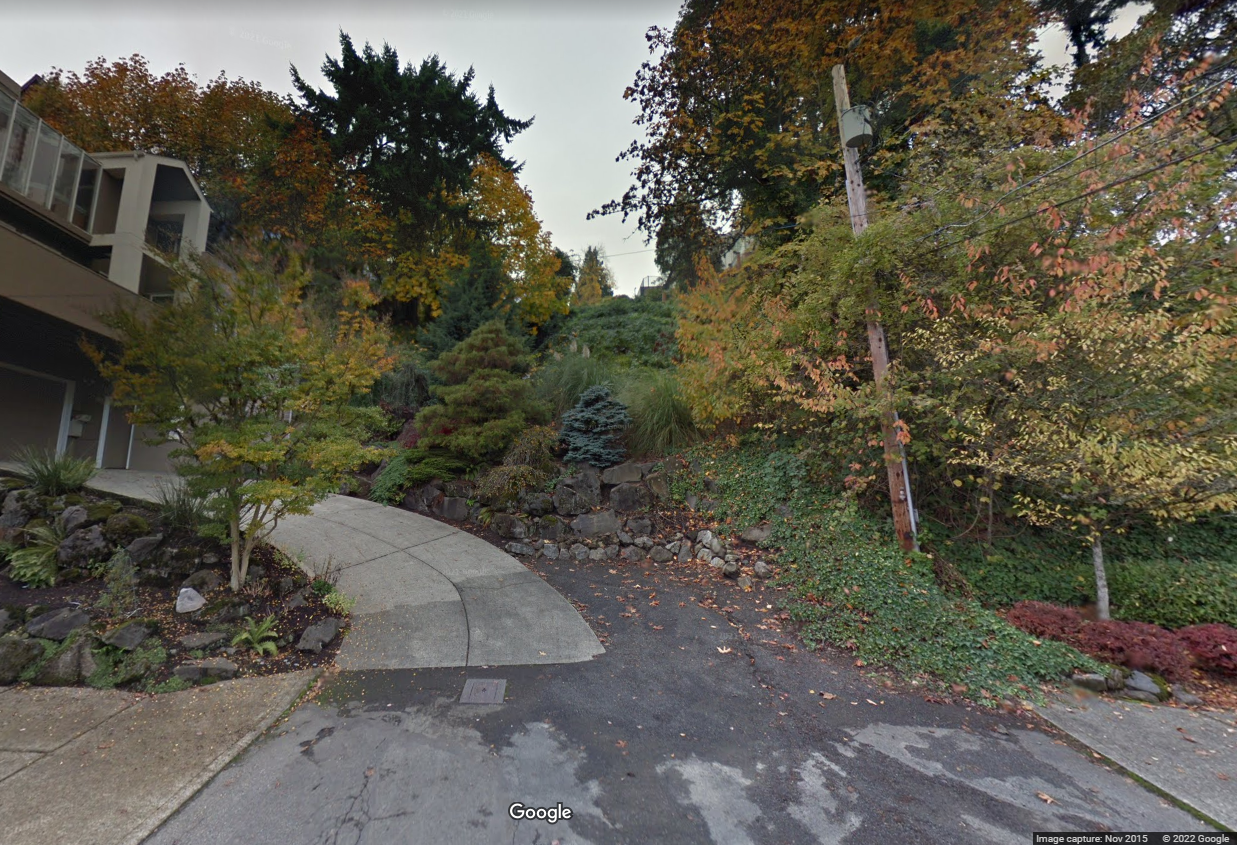 S Texas St Right-of-Way